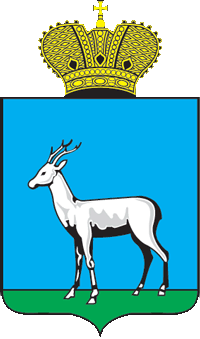 Губернаторский проект «СОдействие»в Кировском внутригородском районе городского округа Самарав 2019 году
Реализация государственной программы Самарской области «Поддержка инициатив населения муниципальных образований в Самарской области» на 2017 — 2025 годы
1
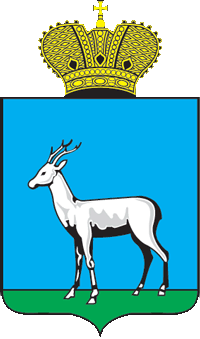 Инициатива жителей
По результатам инвентаризации дворовых территорий, проведенной в 2017 году, в Кировском районе определены 1009 дворов, нуждающихся в благоустройстве. 
Более 300 заявок было подано в программу «Формирование комфортной городской среды». Основными условиями этой программы является комплексный подход к благоустройству и участие жителей. 
При реализации около 30 проектов в год остается большая потребность в благоустройстве именно дворовых территорий. 
Кроме дворов есть территории частного сектора, которые фактически выпадают из программ формирования комфортной городской среды. 

В 2018 году в Кировском внутригородском районе началась масштабная работа с населением по программе «Поддержка инициатив населения муниципальных образований в Самарской области» на 2017 — 2025 годы (Губернаторский проект «СОдействие»).
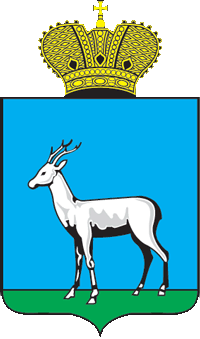 Программа поддержки инициатив населения Самарской области
(Губернаторский проект «СОдействие»)
Основные требования:

Софинансирование проекта физическими или юридическими лицами в размере от 7% 

Софинансирование проекта из бюджета муниципального образования в размере от 1 %                 (в Кировском внутригородском районе размер софинансирования МО 7%)

Софинансирование из бюджета Самарской области – до 92 %
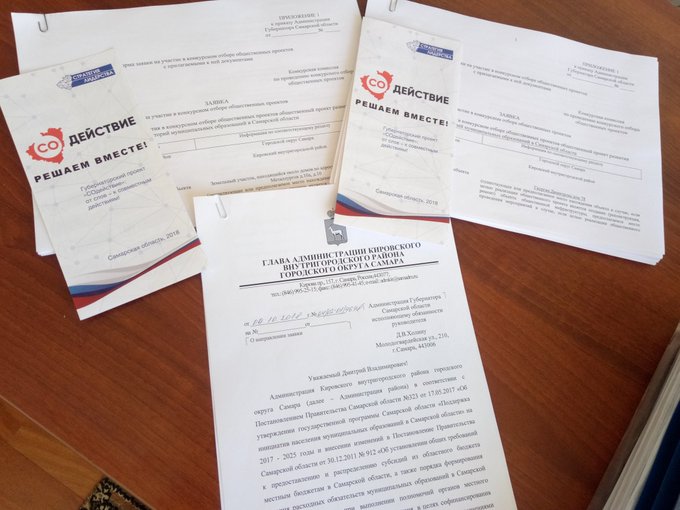 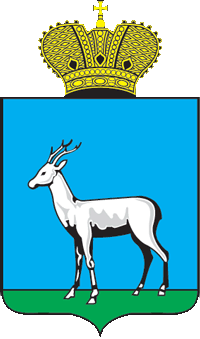 Проекты Кировского внутригородского района г.о.Самара
(Губернаторский проект «СОдействие»)
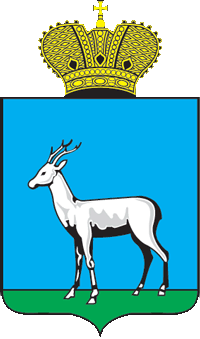 Проекты Кировского внутригородского района г.о.Самара
(Губернаторский проект «СОдействие»)
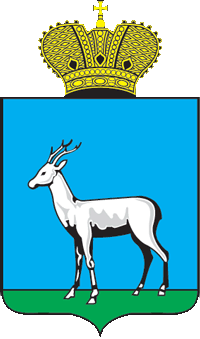 Дворовые территории в проекте «СОдействие»
пр. Металлургов, 10 «Алиса в стране чудес»
Инициативная группа и презентация проекта на собрании жителей
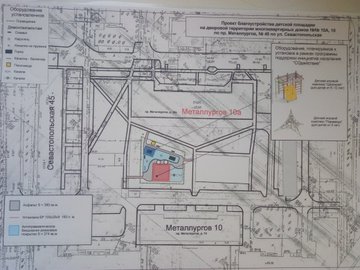 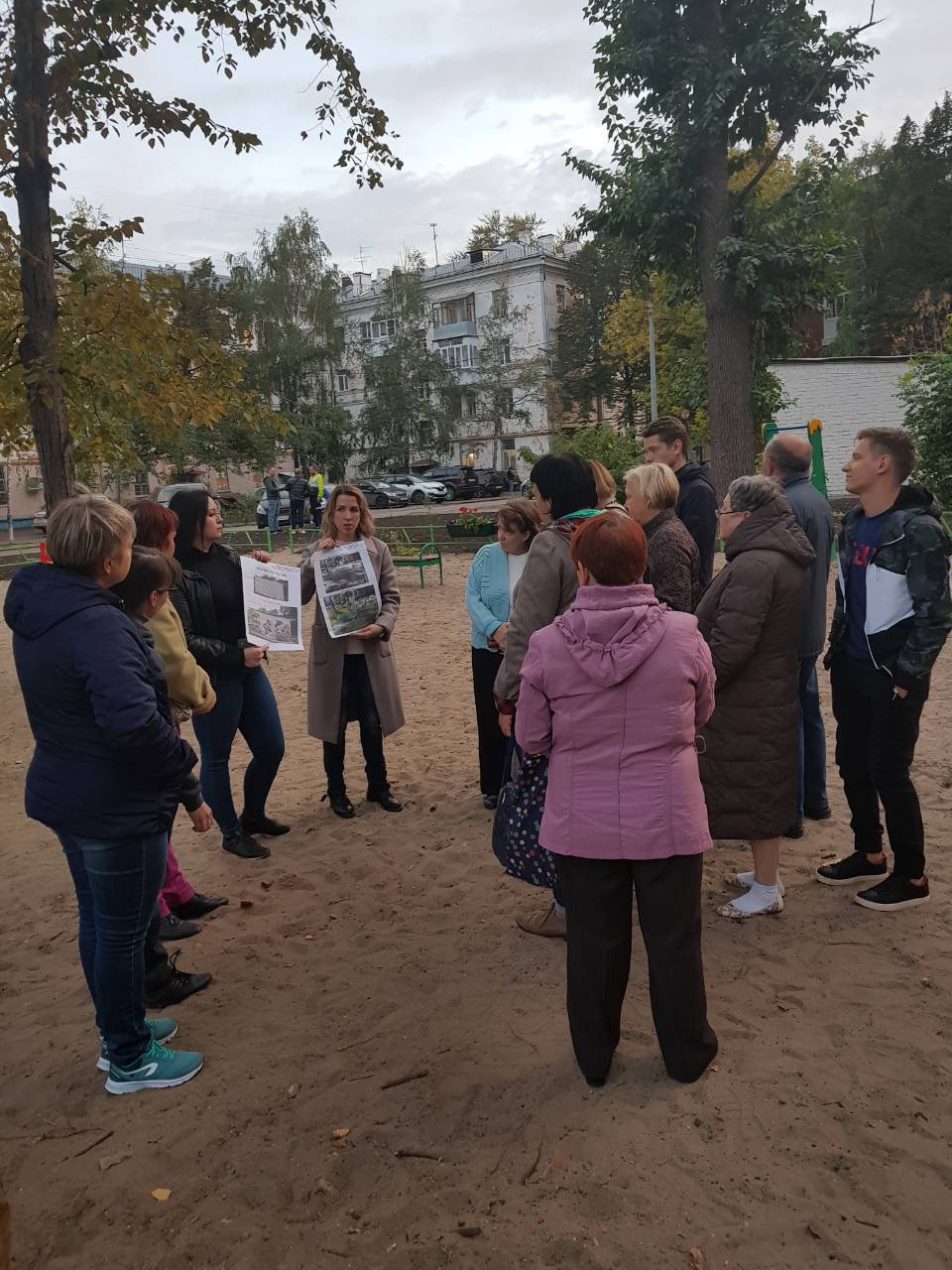 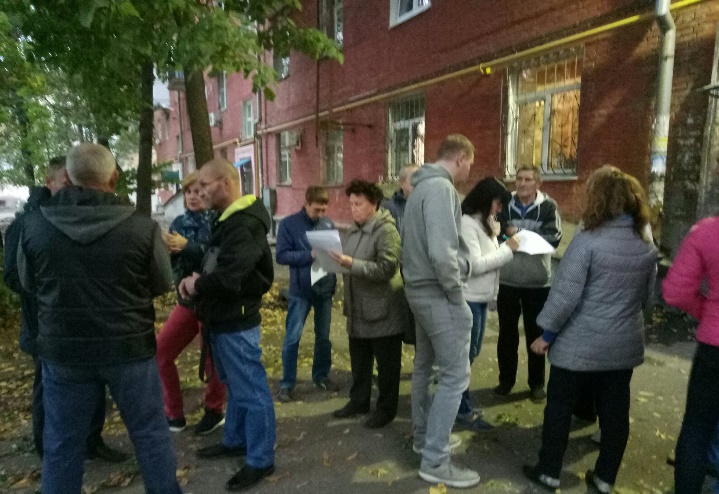 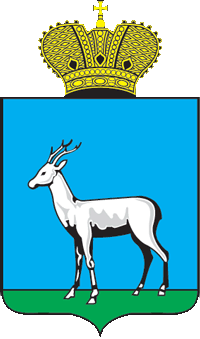 Трудовое участие жителей в проекте «СОдействие»
пр. Металлургов, 10 «Алиса в стране чудес»
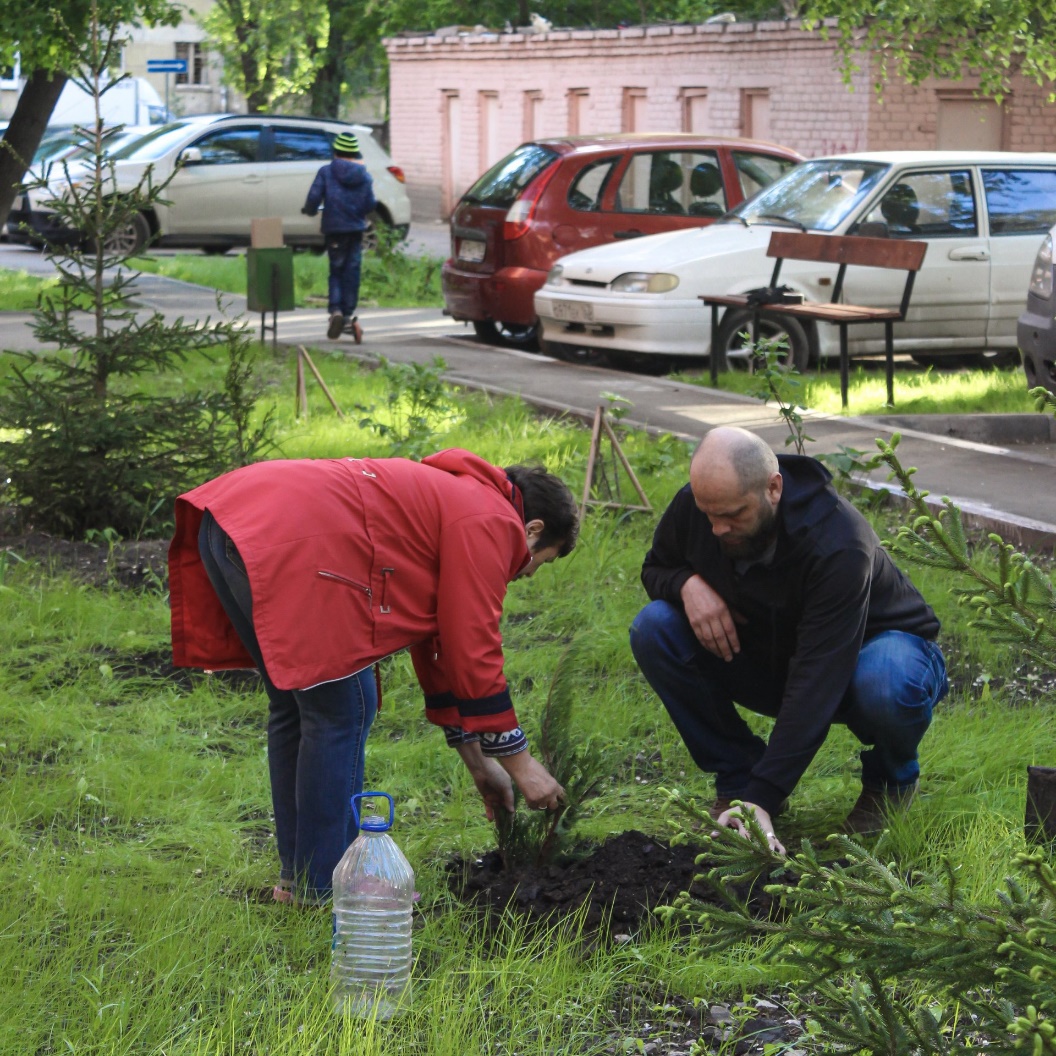 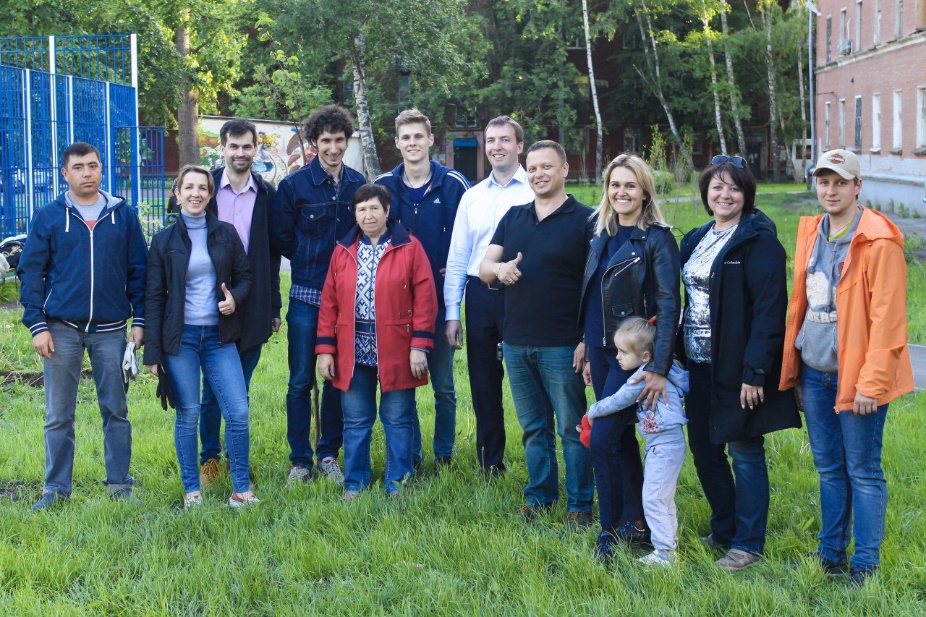 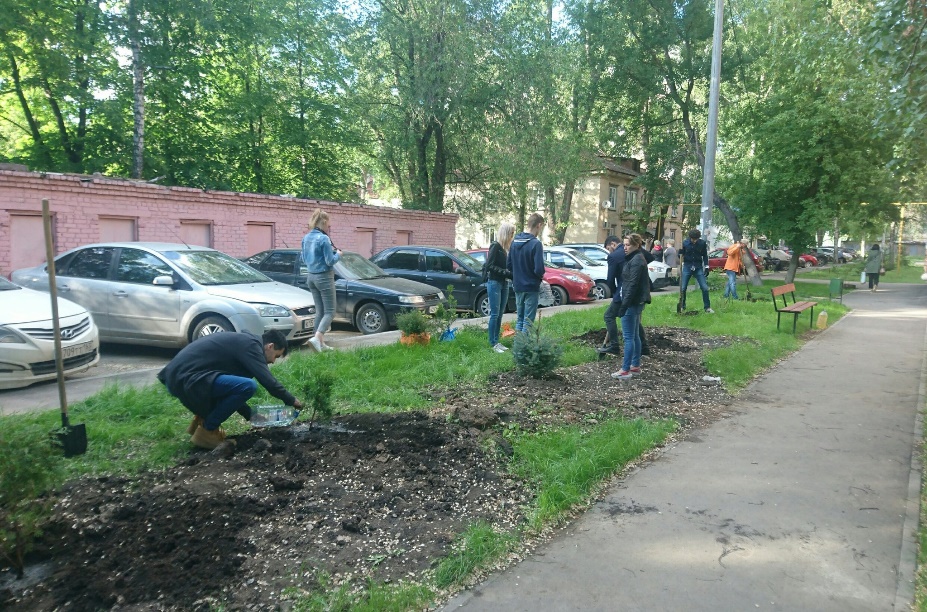 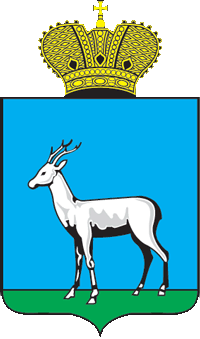 Трудовое участие жителей в проекте «СОдействие»
пр. Металлургов, 10 «Алиса в стране чудес»
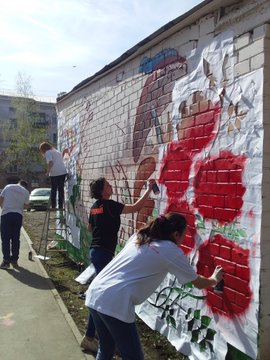 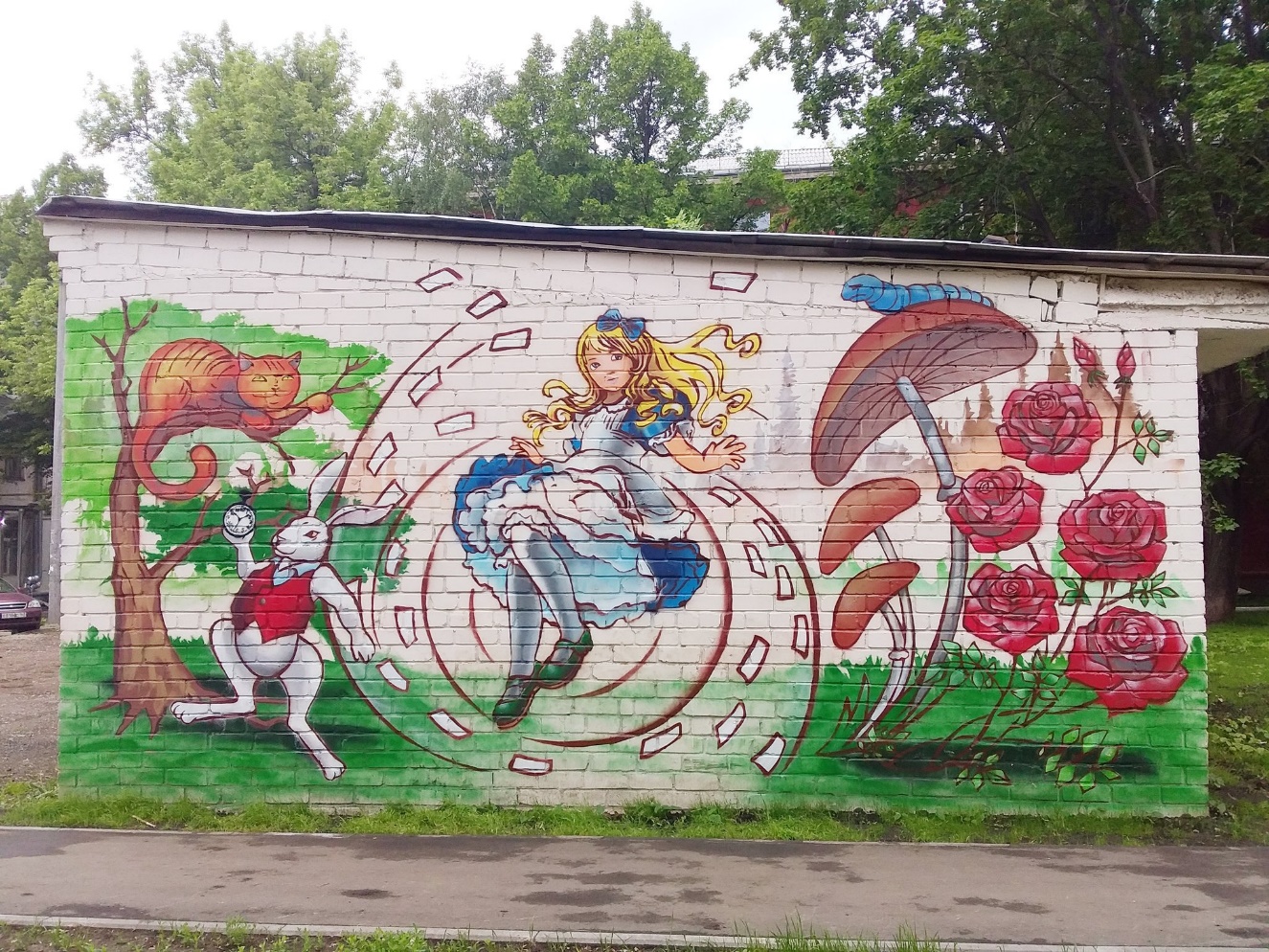 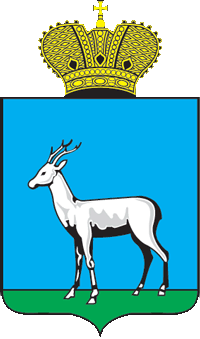 Территории частного сектора в проекте «СОдействие»
Поселок Бортмехаников
Собрание жителей с участием ТОС
Подготовка территории
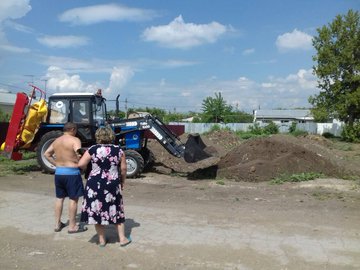 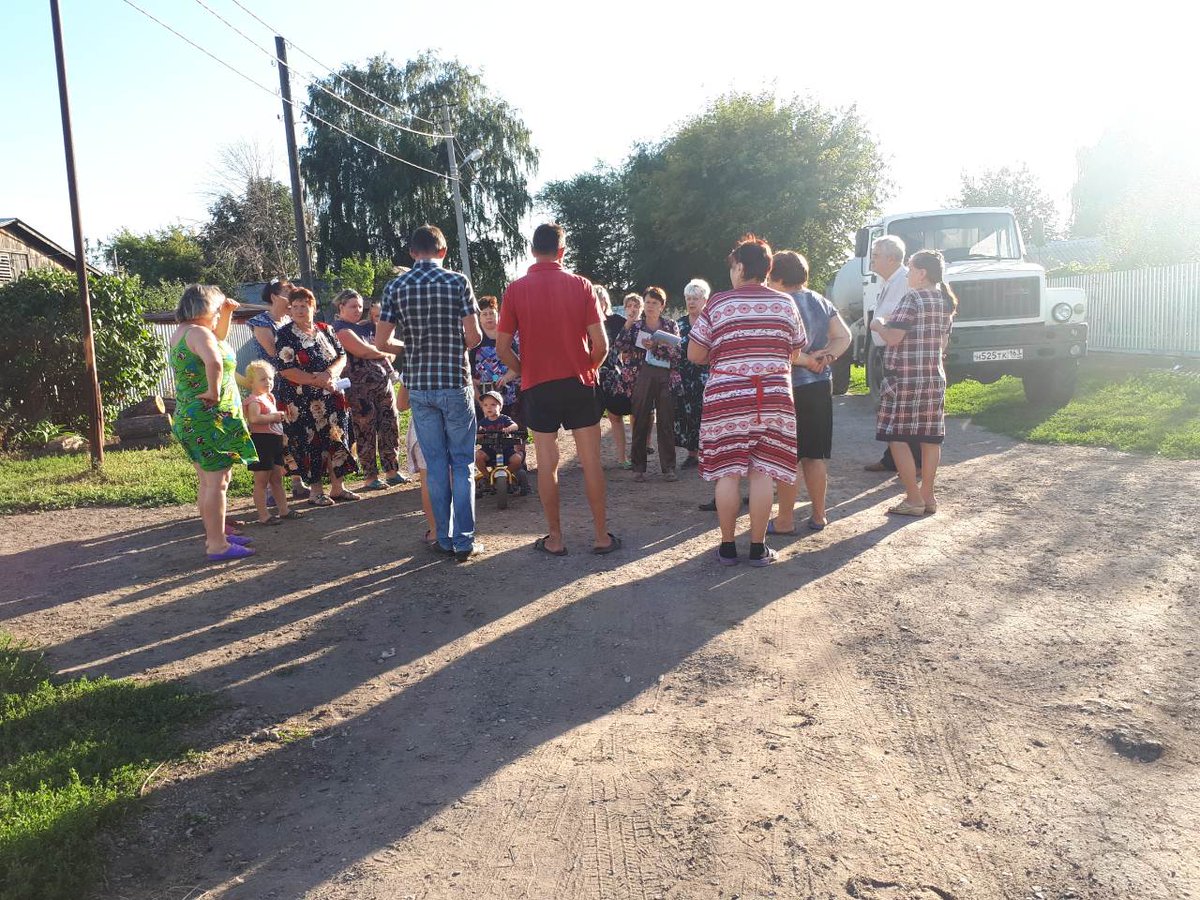 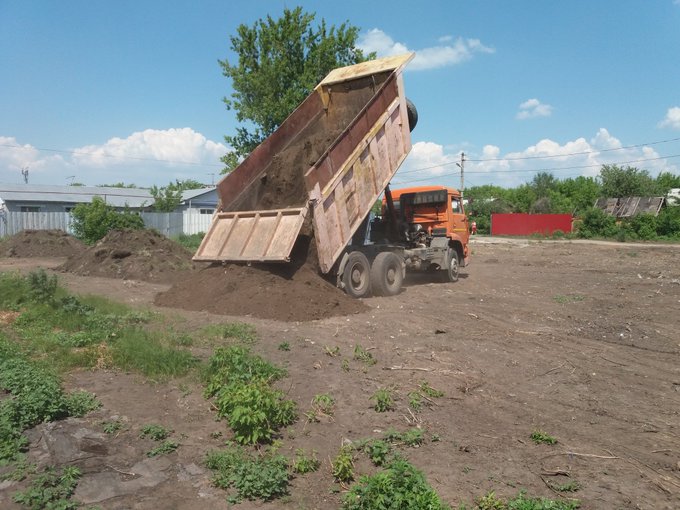 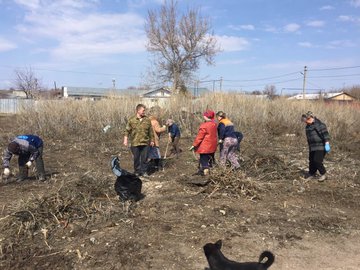 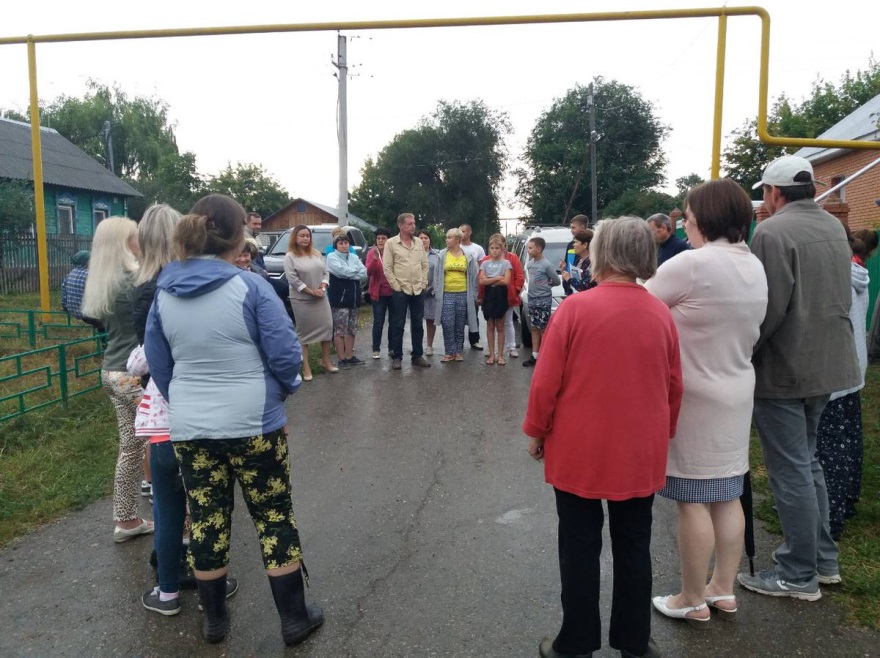 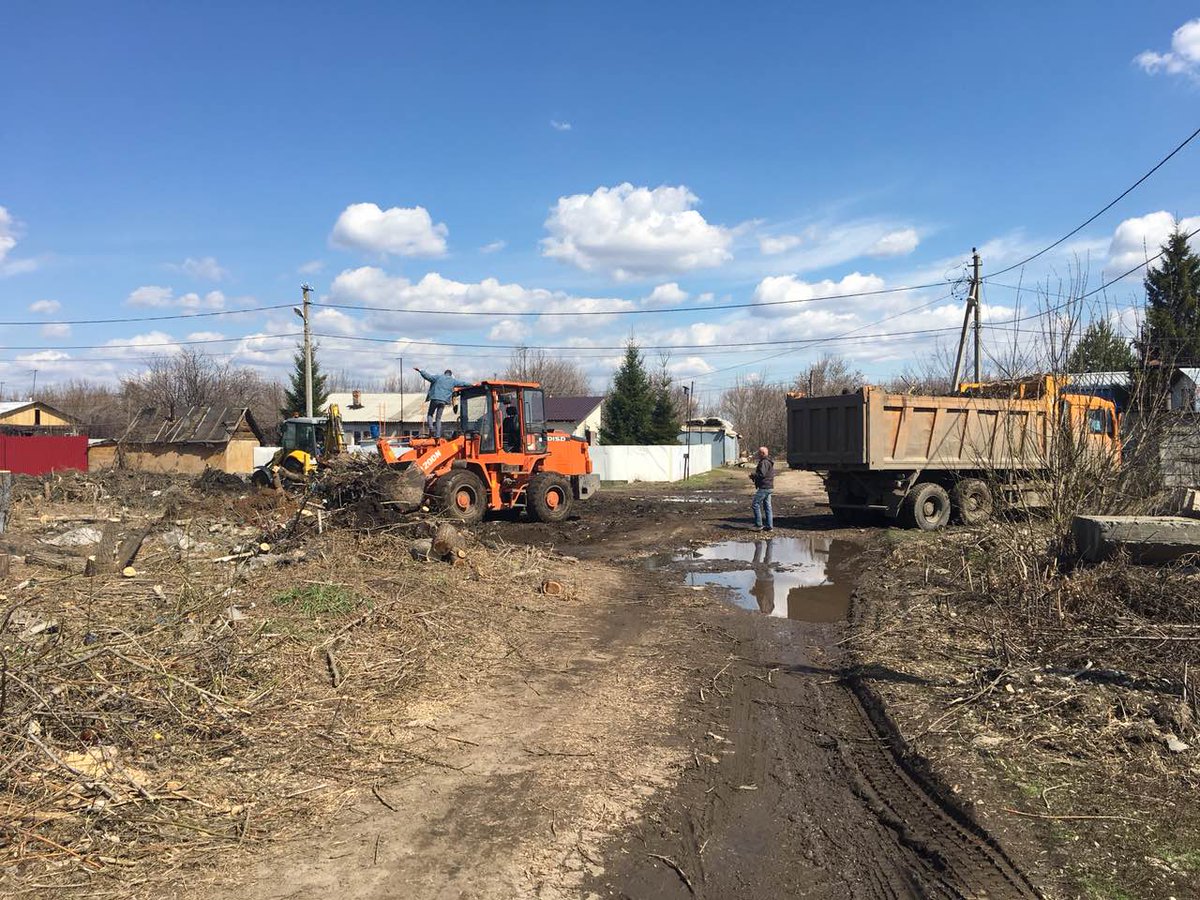 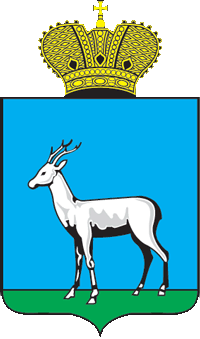 Территории частного сектора в проекте «СОдействие»
Поселок Бортмехаников
Установка оборудования
Открытие площадки 09.08.2019
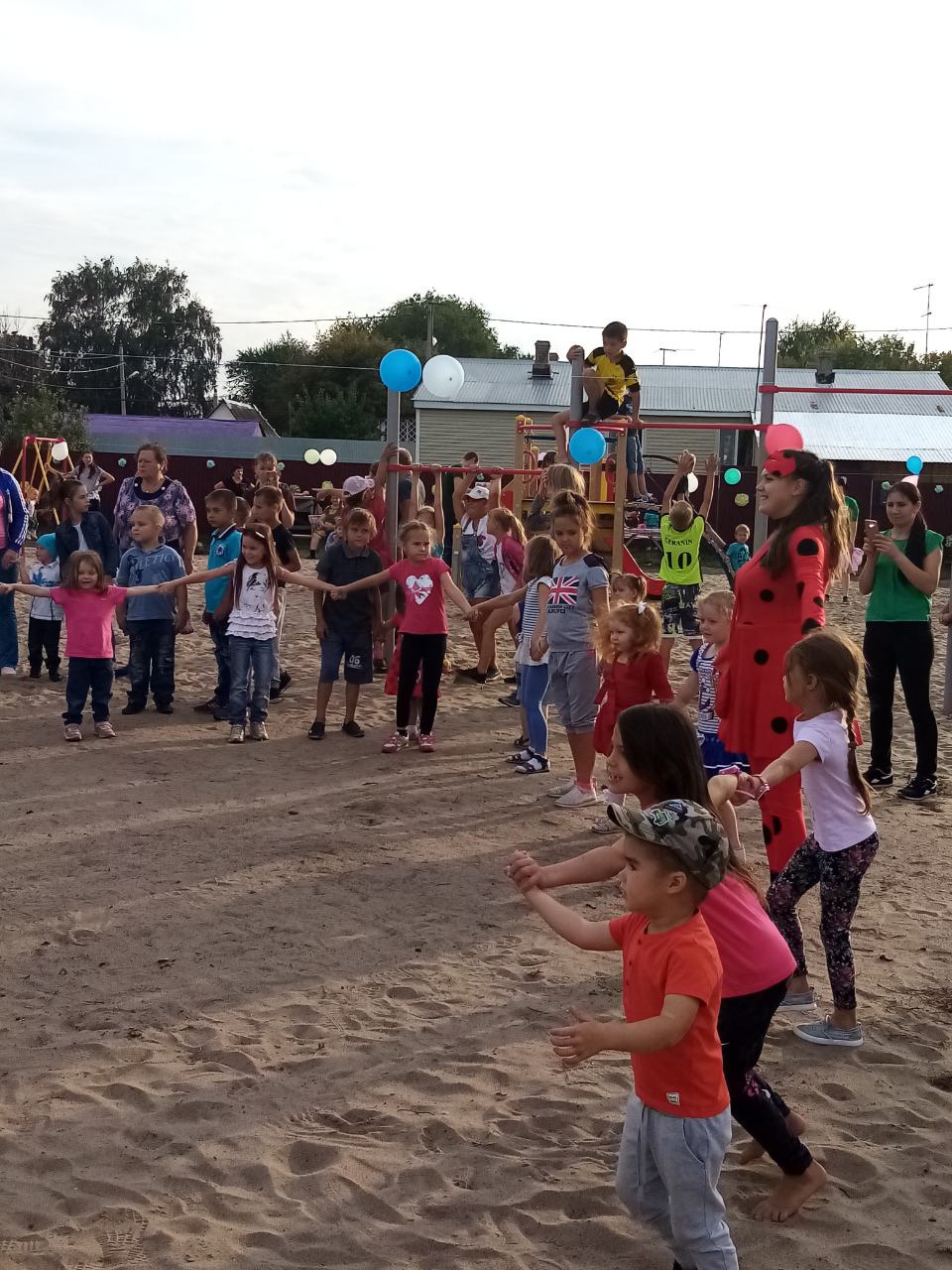 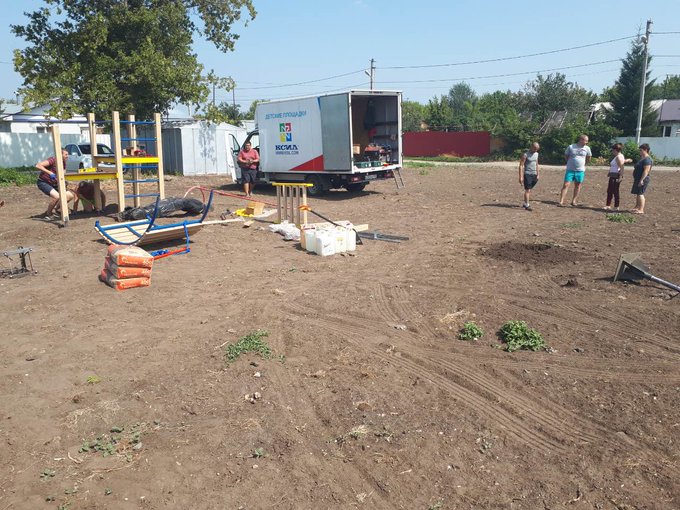 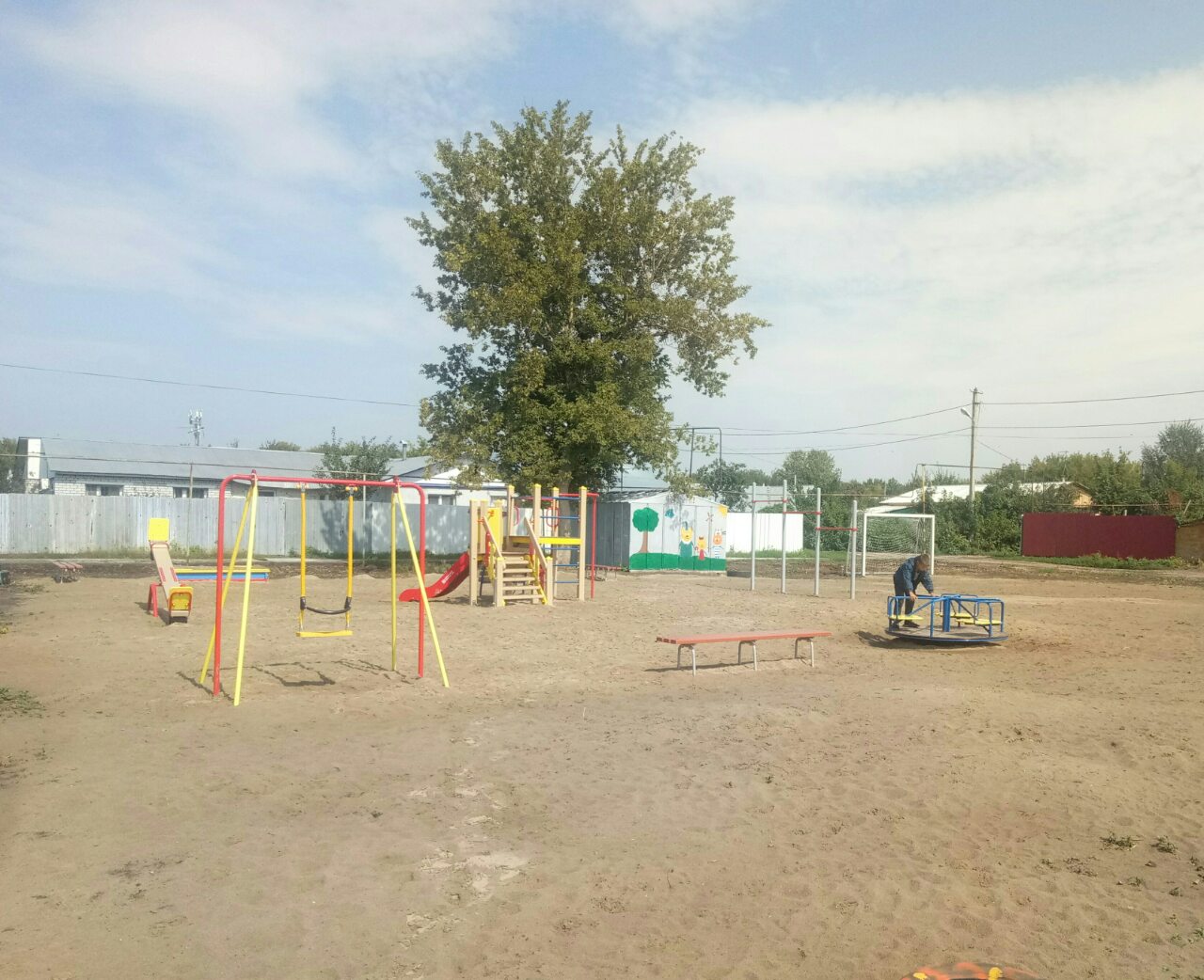 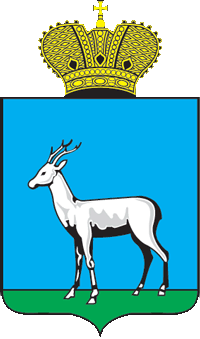 Площадка для выгула собак в проекте «СОдействие»
Собрание жителей
Подготовка территории
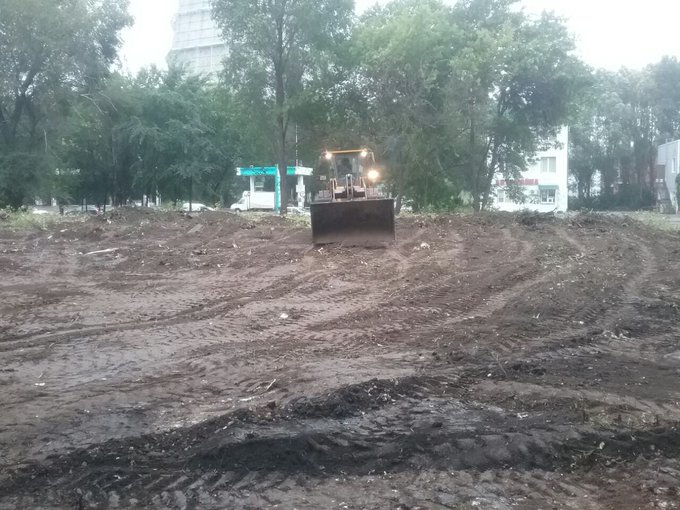 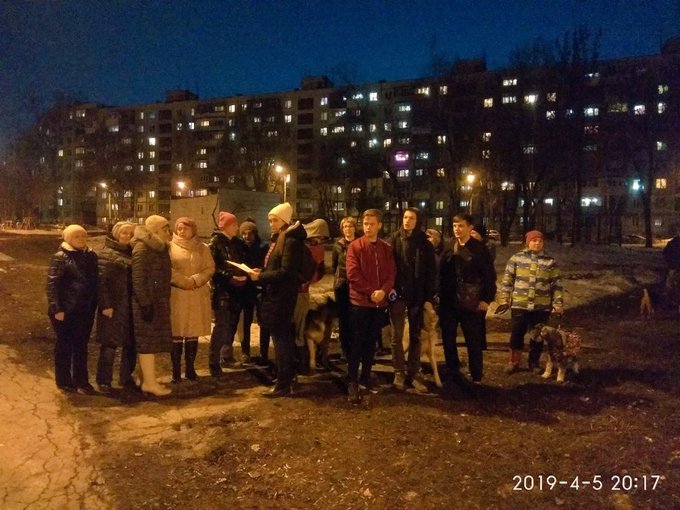 Субботники жителей
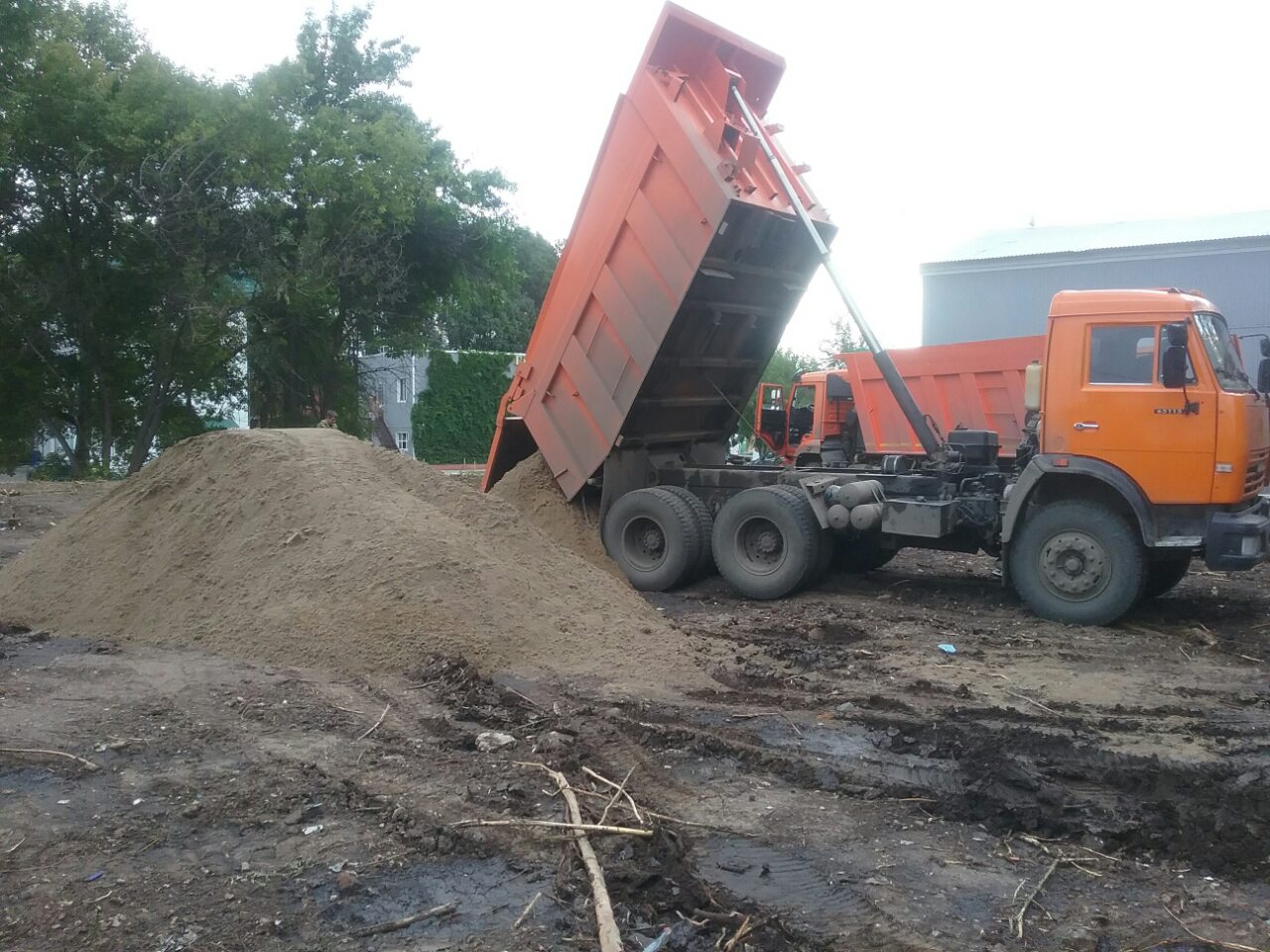 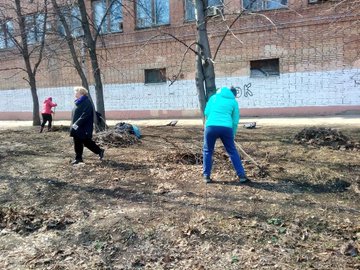 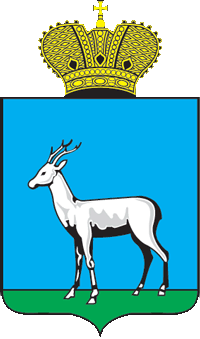 Площадка для выгула собак в проекте «СОдействие»
Установка оборудования
Инициативная группа на площадке
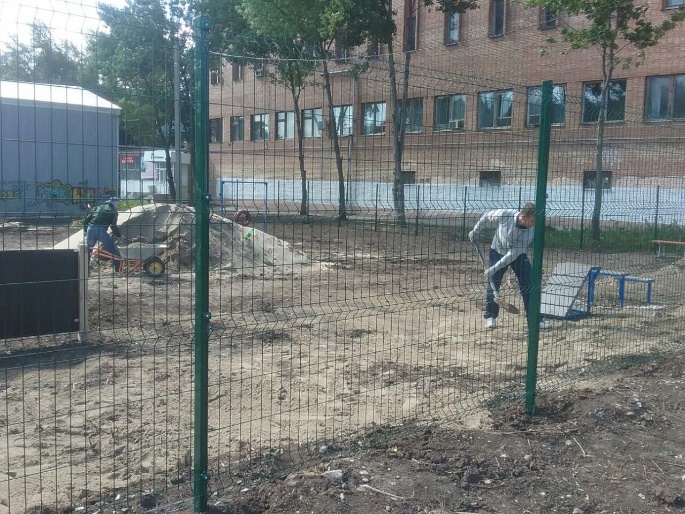 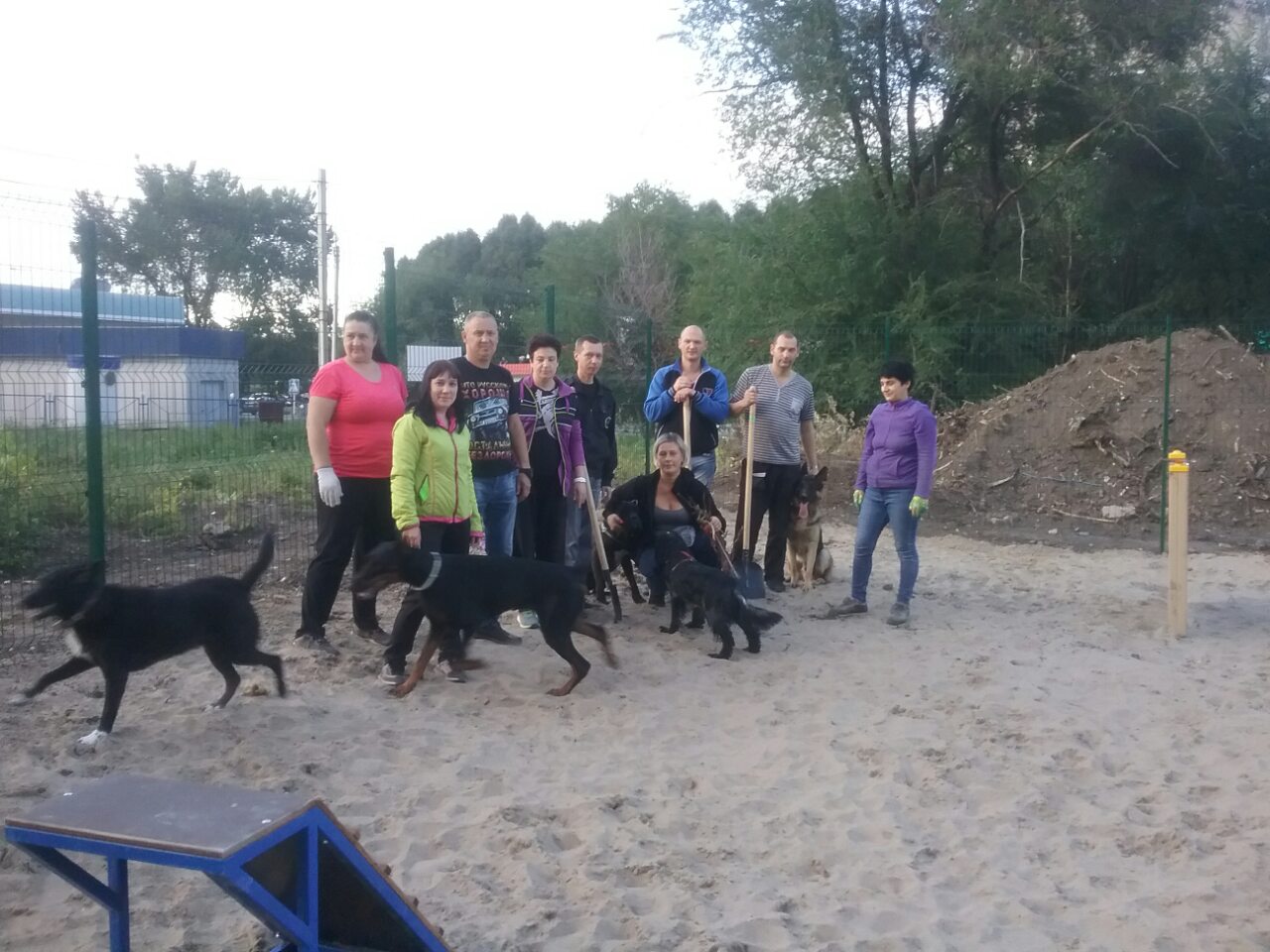 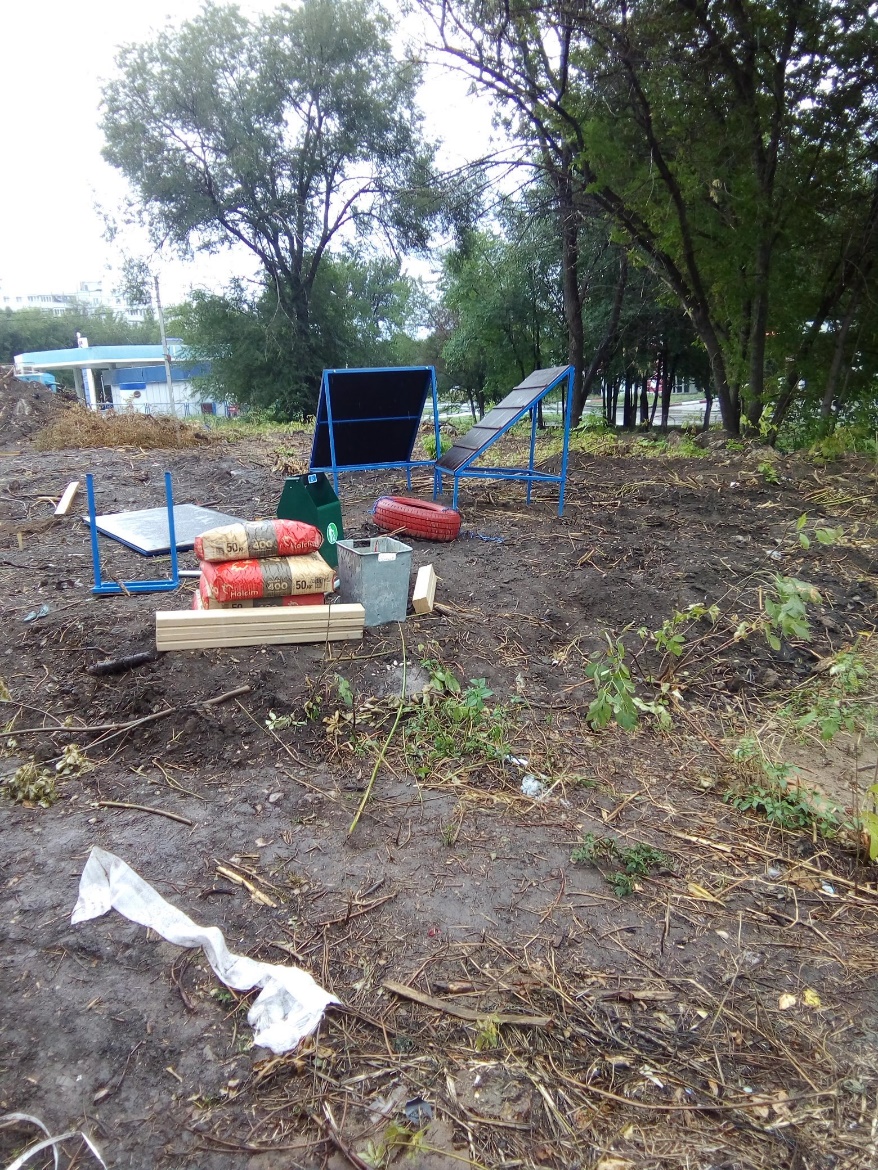 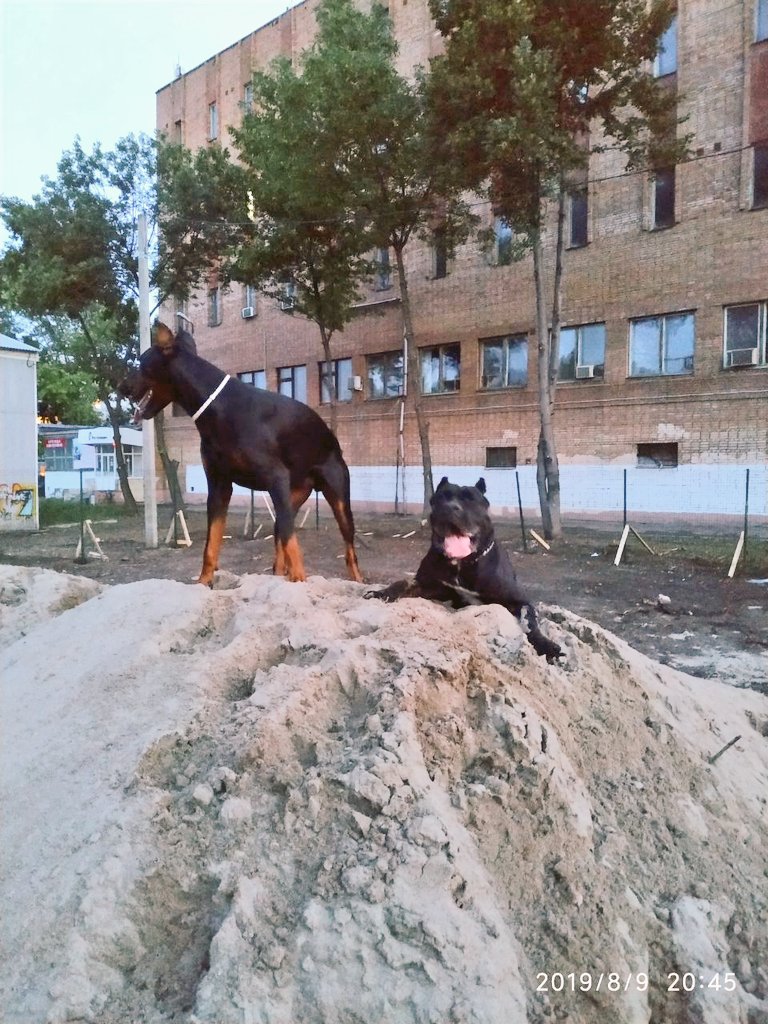 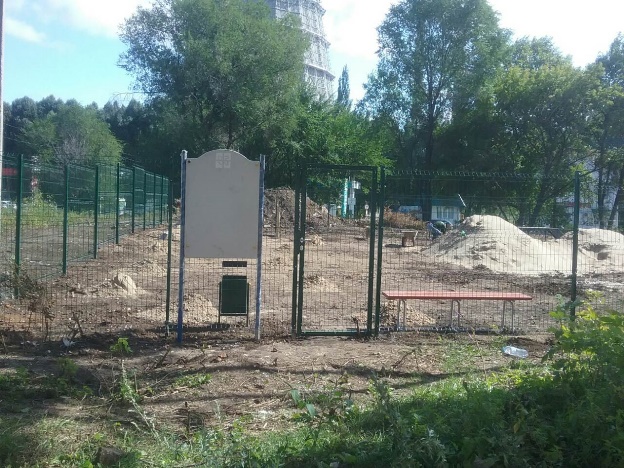 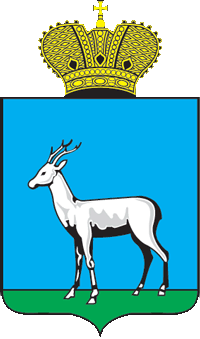 Участие ТСЖ в проекте «СОдействие»
Ул. Стара-Загора, д. 142, 156
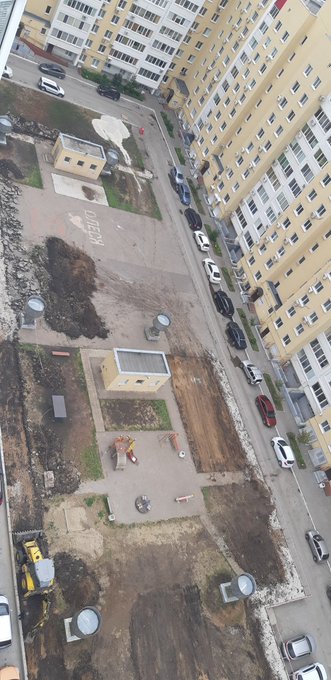 Ход работ
Проект
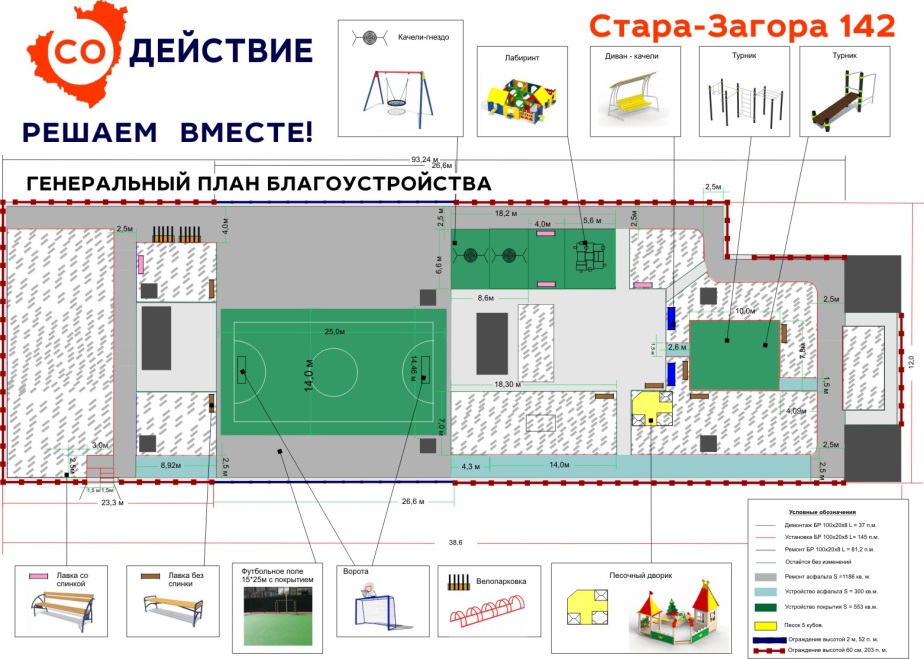 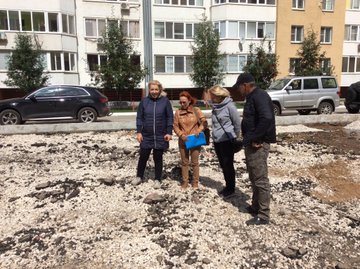 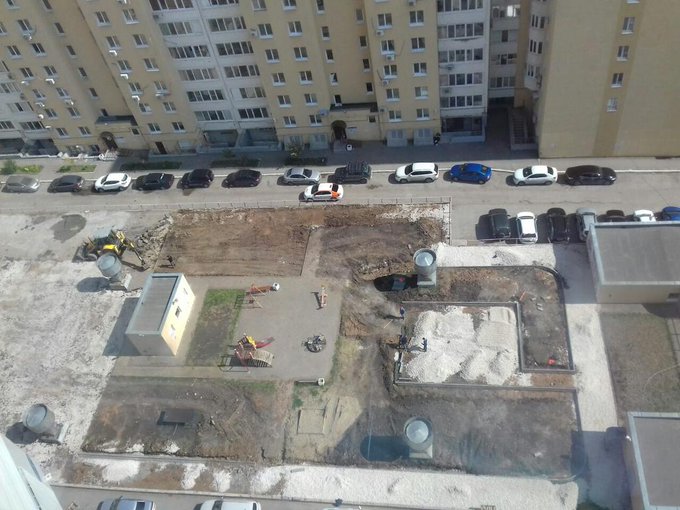 Общая стоимость проекта: 6 268,743 тыс.руб.
Софинансирование ТСЖ:
626,875 тыс.руб. (10%)
Софинансирование внутригородского района: 
438,812 тыс.руб. (7%)
Софинансирование областного бюджета:
5203,056  тыс.руб.